Sejttenyésztés
Molekuláris biológiai módszerek
2015
Wunderlich Lívius
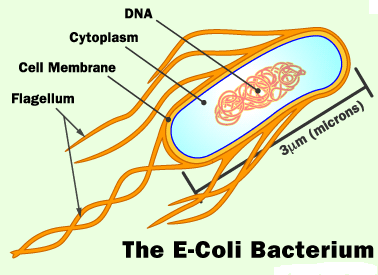 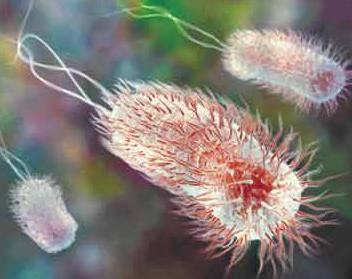 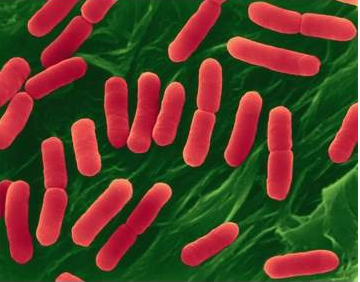 Baktériumok tenyésztése
E- coli törzsek a molekuláris biológiában
Nem patogének
Különböző mértékben mutánsok
Enzimhiányosak: Metabolikus intermedierek
Endonukleázok, metilázok, rekombinázok
Szelektív táptalaj (aminosav- ill. nukleotid-
anyagcsre intermedierek, antibiotikumok,
mesterséges szubsztrátok, stb.)
37 ºC, O.N.
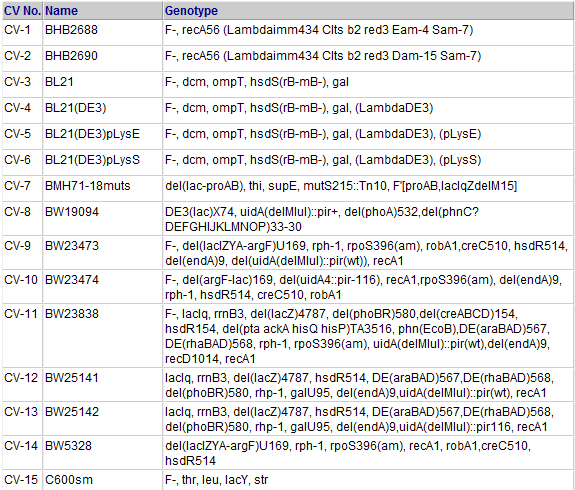 Folyadékkultúra
Agar plate
Szélesztés
Fagyasztás
Tárolás
Transzformálás
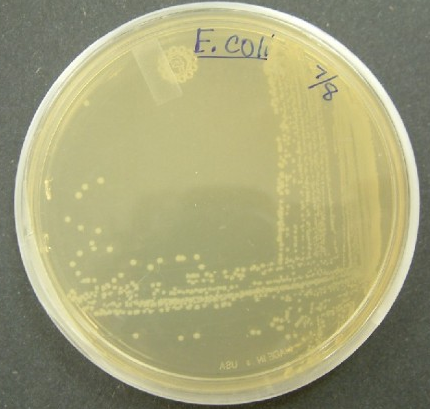 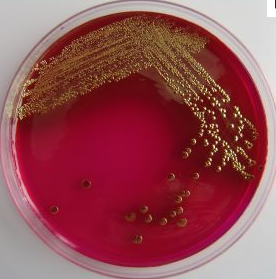 Kezelés
Lizálás
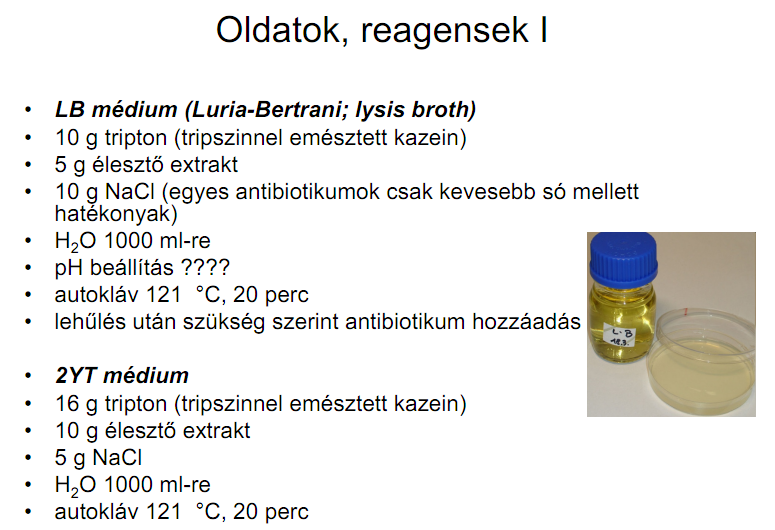 Saccharomyces cerevisiae
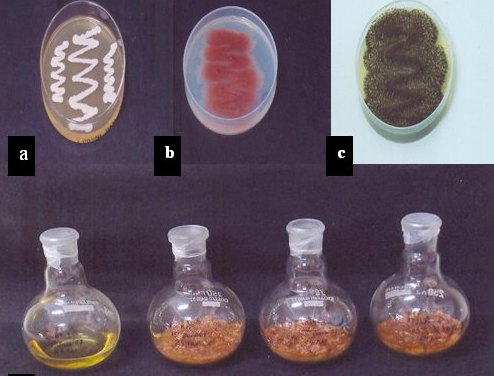 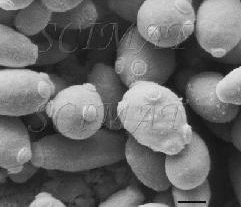 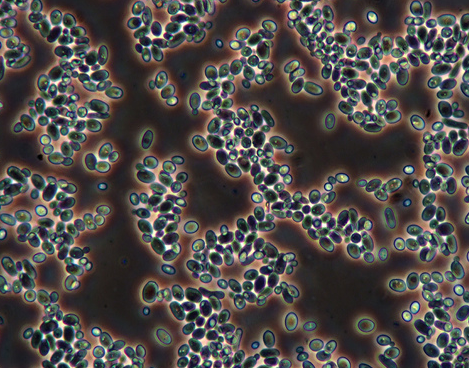 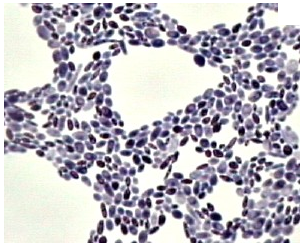 Folyadékkultúra
Agar plate
Szélesztés
Fagyasztás
Tárolás
Transzformálás
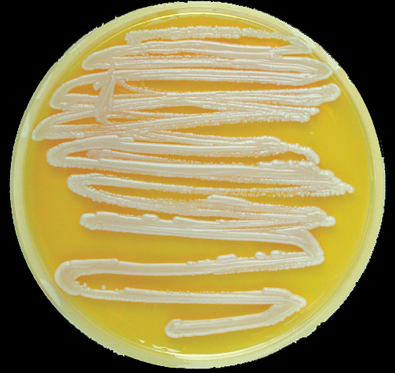 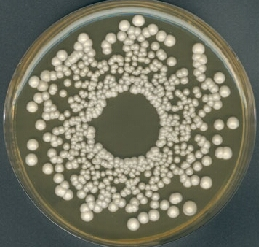 Szinkronizálás
Kezelés
Lizálás
Élesző tenyésztése
Élesztő törzsek a molekuláris biológiában
Lehetnek különböző mértékben mutánsok
Enzimhiányosak
Transzgenikusak
Szelektív táptalaj (aminosav- ill. nukleotid-
anyagcsre, stb.)
max. 30 ºC, O.N. folyékony, 3-4 nap
szilárd médiumon
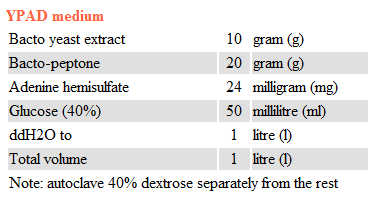 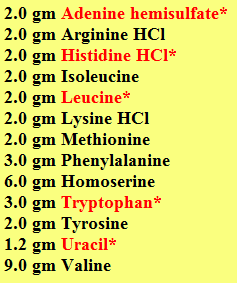 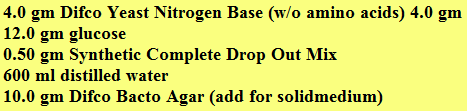 Eukariota sejkultúra állatokból
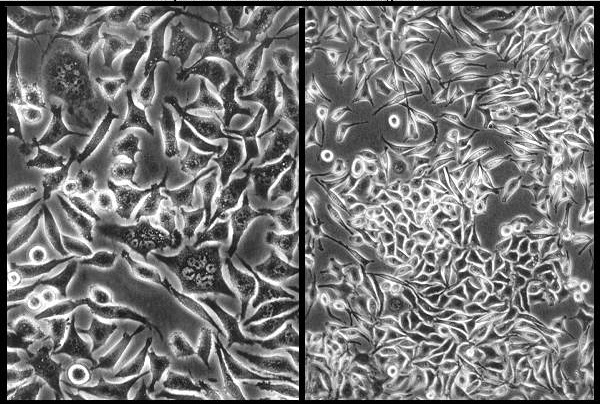 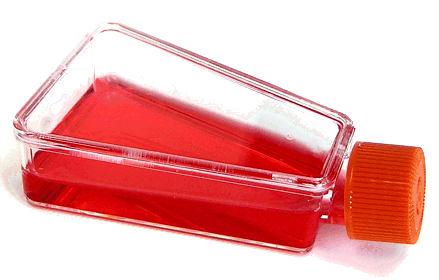 Immortalizált (rákos) sejtvonalak
Primer sejtvonalak
Sejtvonalak őssejtekből
Letapadó, vagy folyadékkultúra
Tápfolyadék: Vitaminok, aminosavak, sók
Glutamin
Cukor
Piruvát, bikarbonát, indikátor (fenolvörös)
Borjú (fötális) szérum
Antibiotikum, antimikotikum
Médium csere
Passzálás
Fagyasztás
Olvasztás
Éheztetés
Transzfektálás
Kezelés
Lizálás
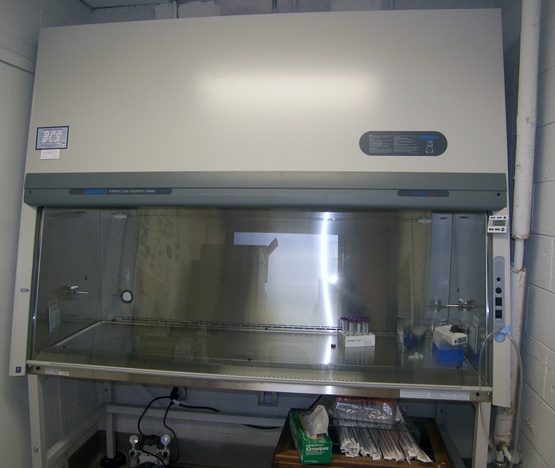 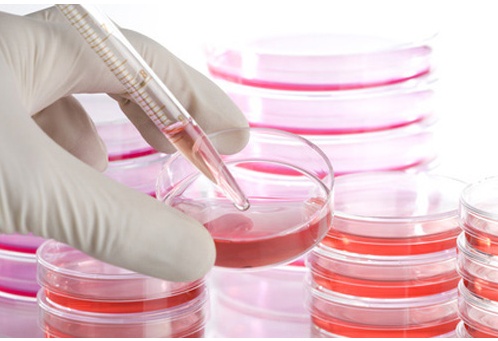 Ko-kultúra
Hibridóma (leuk. + B limf.)
Szövetkultúra
Növényi sejtkultúra
Totipotens sejtekből kallusz, vagy szuszpenzió
Rügy vagy gyökér
Anorganikus sók
Szerves anyagok
Vitaminok
Hormonok
Fagyasztás:
Magyas sókoncentráció,
vagy dehidratálás
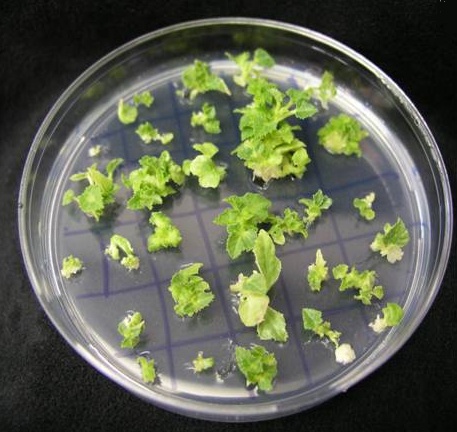 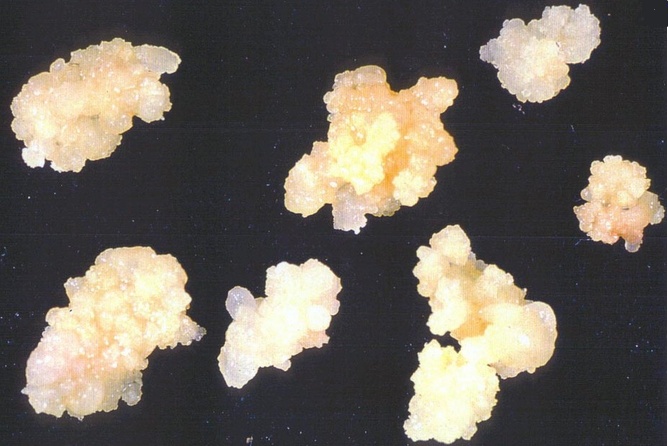 Transzfekció:
Vírusok
Agrobacterium
Génpuska
Protoplaszt
Elektroporáció
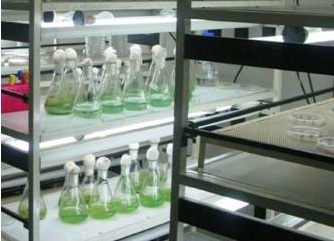 Vírusok
λ-fág
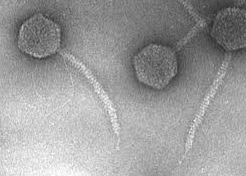 Bakulovírus
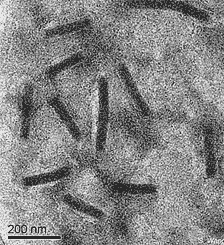 Adenovírus
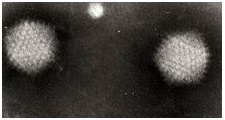 Lentivírus
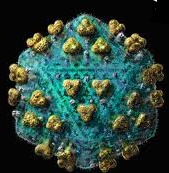